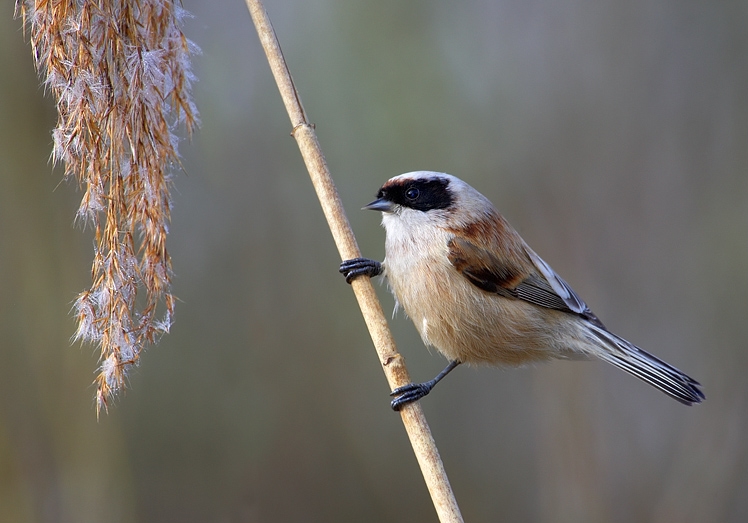 Die Beutelmeise
Sie ist streng geschützt.
Sie ist klein.
Sie fliegt im Winter weg. 
Sie ist weiß, schwarz und braun.
Sie frisst Spinnen, Insekten und Schilfsamen.
Sie lebt zwischen feuchten Wiesen in Flusstälern.